Universidade de Évora
Instituto Superior de Ciências Educativas



Mestrado em Ciências da Educação
Supervisão Pedagógica


Supervisão, acompanhamento e avaliação de práticas educativas e colaborativas de educadores de um jardim de infância:
Uma Investigação – Acção


Patrícia Fernandes Ferreira Mendes Paramos
Orientadora: Professora Doutora Maria Helena Broglio Mendes Barbosa Costa Salema


Évora, 5 de Abril de 2011
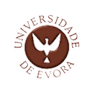 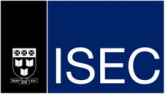 ÍNDICE
Introdução – Intenção do Estudo
 Enquadramento Conceptual
 Metodologia
 Apresentação/Interpretação Resultados
 Conclusões e Considerações Finais
INTENÇÃO DO ESTUDO
Conhecer, compreender, reflectir – importância das práticas colaborativas de um grupo de educadores de infância
  Mudança de práticas – trabalho colaborativo
Finalidade inovar e melhorar – desenvolvimento profissional
  Avaliar esses acontecimentos
SUPERVISÃO
COLABORAÇÃO
INTERACÇÕES
DESENVOLVIMENTO 
PROFISSIONAL
PRÁTICAS EDUCATIVAS
SUPERVISÃO
é
foca-se
visa
Ambiente formativo estimulador
(conceito)
tem
Reflexão acerca da prática do ensino e da aprendizagem
Apoiar e acompanhar  desenvolvimento
(finalidade)
Relevância  pq está articulada com o exercício da prática profissional
- colaboração/entreajuda
- feedback
 questionamento
- apoio
 sugestões/recomendações
 sínteses/balanços
 esclarecimentos conceptuais
(estratégias)
Através de
Alarcão e Roldão (2010)
Função do Supervisor
Ajudar o professor a fazer a observação da sua própria prática pedagógica
Analisar, interpretar e reflectir sobre os dados recolhidos
Numa tentativa de procurar melhores soluções para as dificuldades que foram surgindo
supervisionar
Facilitador da aprendizagem e do desenvolvimento do professor
Processo de interacção consigo (supervisor) e com os outros
Questões do Estudo
2. O trabalho colaborativo provoca a cooperação, coesão e criatividade do grupo profissional do J.I. O Palhaço?
Em que medida o trabalho colaborativo muda o desempenho profissional dos educadores do J.I. O Palhaço?
3. Qual a importância dada pelos educadores ao trabalho colaborativo?
4. Que dificuldades sentem os educadores em situação de trabalho colaborativo?
OBJECTIVOS
Conceber sessões orientadas;

Fomentar práticas de observação colaborativa no âmbito da supervisão de projectos dos educadores;

Acompanhar projectos de acção colaborativa executados autonomamente pelos educadores de infância;

Promover a reflexão sobre os saberes e as interacções;

Provocar algumas mudanças nas práticas dos educadores;

Promover a auto-avaliação de cada membro da equipa;

Analisar e avaliar o processo das acções realizadas e dos efeitos obtidos.
[Speaker Notes: Para ir ao encontro destes objectivos, utilizei uma metodologia espiralada de:

 Planificação
 Acção
 Observação
 Reflexão
 Avaliação sobre a acção]
Ciclo de Investigação - Acção
PLANEAR
					       1º ciclo		

ACTUAR


				          OBSERVAR
							

REFLECTIR

					       1º ciclo

AVALIAR
3º ciclo
2º ciclo
[Speaker Notes: PLANEAR – identificando ideias e perceber motivação

ACTUAR – aprofundando o tema

OBSERVAR – as práticas educativas

REFLECTIR – realizando uma interpretação conjunta das acções

AVALIAR  - o processo e verificar se ocorreram mudanças

Levando o educador a progredir no seu Desenvolvimento Profissional



Para este estudo foi caracterizada uma amostra da totalidade das educadoras da instituição.]
AMOSTRA
9 Educadoras de Infância
 6 com licenciatura
 3 com pós-graduações
 Tempo serviço entre 17 e 28 anos
 Experiência profissional na mesma instituição
Instrumentos de Recolha e Análise dos dados
RESULTADOS
Entrevistas e Focus Group

 Observação das Actividades

Observação das Sessões de TC

 Documentos Reflexivos das Educadoras
Qual a importância dada pelos educadores de infância do J.I. O Palhaço ao trabalho colaborativo?
Vital importância para desenvolvimento da escola e de cada educadora;
Fomenta a confiança, o respeito e as relações entre pares;
Contribui para a mudança;
Provoca uma aprendizagem recíproca entre educadores;
Confronta os educadores com a prática dos outros colegas.
O trabalho colaborativo provoca a cooperação, coesão e a criatividade do grupo profissional do J.I. O Palhaço?
Tipo de colaboração;
Interacções entre docentes;
Expectativas associadas ao TC.

Práticas colaborativas mencionadas:

	- elaboração ficha observação e avaliação das 	aprendizagens das crianças;
	- planificação e realização festas, ateliers  e teatros;
	- elaboração do projecto educativo;
	- reuniões de planificação, reflexão e avaliação;
	- sessões de formação em grupo.
Que dificuldades sentem os educadores do J.I. O Palhaço em situação de trabalho colaborativo?
Dificuldades:
	- situação constrangedora de se exporem perante toda a 	equipa;
	- algumas crenças existentes;
	- saber ouvir e aceitar as críticas realizadas pelos 	outros.

Condições facilitadoras:
	- orientação, acompanhamento das práticas;
	- diálogo entre orientador e educadores;
	- espírito empreendedor e de equipa.
Em que medida o trabalho colaborativo muda o desempenho profissional dos educadores de infância do J.I. O Palhaço?
O TC foi entendido como factor de estímulo;
O TC é imprescindível para o desenvolvimento da escola e dos educadores;
O TC criou segurança nos profissionais;
O TC promoveu maior envolvimento e interacção entre os docentes;
O TC levou à realização de novos projectos.
CONCLUSÕES
O T.C. proporcionou às educadoras a realização de outro tipo de trabalho em equipa;

Promoveu a reflexão sobre a sua prática pedagógica;

Difícil aceitação na crítica à prática pedagógica por parte de outro;

Estabeleceram-se relações mais próximas e de partilha de ideias, valores e saberes.
Poderemos inferir que:

o desenvolvimento profissional ocorre do fruto da    reflexão sobre as concepções, conhecimento e práticas num processo continuado, fazendo-se em estreita ligação com as práticas das educadoras;

uma metodologia de investigação – acção colaborativa permitiu a participação empenhada num processo sobre a própria prática;

se praticou uma supervisão do tipo colaborativo.

uma melhoria das práticas docentes poderá também provocar melhorias na organização da instituição.
CONSIDERAÇÕES FINAIS
Em forma de balanço considero que este estudo foi para mim e para os outros uma mais valia, uma vez que também proporcionou uma aprendizagem contínua no meu percurso profissional.
Penso que a continuidade destas práticas colaborativas, poderá servir para uma melhoria da organização do J.I. e da qualidade do ensino e da aprendizagem.
Implicará em futuras investigações, uma dinâmica de supervisão reflexiva no grupo profissional, em que o coordenador deverá ser o promotor de práticas reflexivas e colaborativas, no sentido de provocar mudanças.
[Speaker Notes: Para terminar ficamos com uma frase de Olson …]
“Cada um virá com os seus próprios objectivos, necessidades, compreensões e através do processo de partilha, cada um partirá tendo aprendido a partir do outro. Cada um aprenderá mais acerca de si próprio, mais acerca do outro, e mais acerca do tópico em questão.”
Olson, 1997

Obrigada pela Atenção